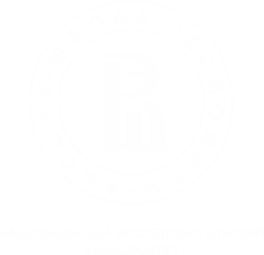 Факультет компьютерных наук Департамент программной инженерии
Обеспечение качества и тестирование
Семинар 8: Тестирование пользовательского интерфейса.
Москва, 2020
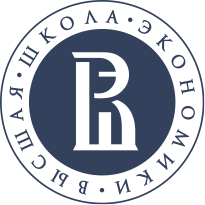 Факультет компьютерных наук / Департамент программной инженерии
Пользовательский интерфейс
Графический интерфейс пользователя (Graphical user interface, GUI) –разновидность пользовательского интерфейса, в котором элементы интерфейса (меню, кнопки, значки, списки и т. п.), представленные пользователю на дисплее, исполнены в виде графических изображений.
<номер>
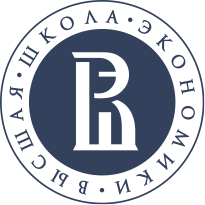 Факультет компьютерных наук / Департамент программной инженерии
Тестирование пользовательского интерфейса и юзабилити тестирование
Функциональное тестирование пользовательского интерфейса
Проверка интерфейса на эффективность человеко-машинного взаимодействия
<номер>
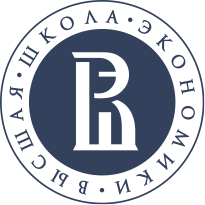 Факультет компьютерных наук / Департамент программной инженерии
Функциональное тестирование пользовательских интерфейсов
анализ требований к пользовательскому интерфейсу;
разработка тест-требований и тест-планов для проверки пользовательского интерфейса;
выполнение тестовых примеров и сбор информации о выполнении тестов;
определение полноты покрытия пользовательского интерфейса требованиями;
составление отчетов о проблемах в случае несовпадения поведения системы и требований либо в случае отсутствия требований на отдельные интерфейсные элементы.
<номер>
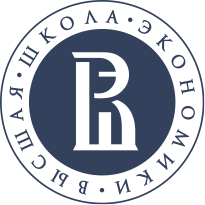 Факультет компьютерных наук / Департамент программной инженерии
Требования к внешнему виду
Требования к размещению элементов управления на экранных формах
Требования к содержанию и оформлению выводимых сообщений
Требования к форматам ввода
<номер>
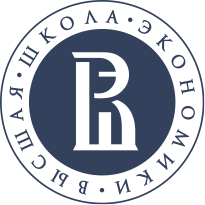 Факультет компьютерных наук / Департамент программной инженерии
Требования по доступу к внутренней функциональности системы
Требования к реакции системы на ввод пользователя
Требования к времени отклика на команды пользователя
<номер>
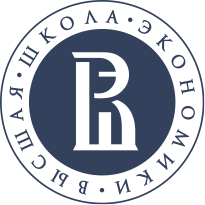 Факультет компьютерных наук / Департамент программной инженерии
Полнота покрытия пользовательского интерфейса
<номер>
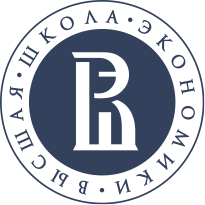 Факультет компьютерных наук / Департамент программной инженерии
Методы проведения тестирования пользовательского интерфейса
Ручное тестирование
Автоматическое тестирование
Координатный
Распознавание образов
Доступ к элементам управления интерфейсом
<номер>
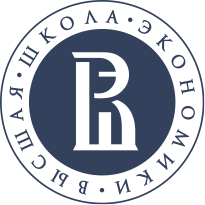 Факультет компьютерных наук / Департамент программной инженерии
Плюсы и минусы ручного тестирования
<номер>
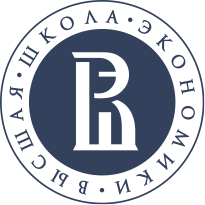 Факультет компьютерных наук / Департамент программной инженерии
Плюсы и минусы автоматического тестирования
<номер>
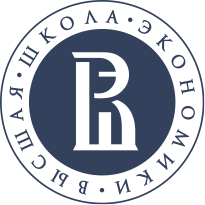 Факультет компьютерных наук / Департамент программной инженерии
Тестирование удобства использования пользовательских интерфейсов
Юзабилити-тестирование (Usability testing): 
Исследование, выполняемое с целью определения, удобен ли некоторый искусственный объект для его предполагаемого применения 
Цели юзабилити-тестирования: 
Выявление сильных и слабых мест в интерфейсе для дальнейшего улучшения его в ходе итерационного процесса разработки 
Оценка общего качества интерфейса – например, для выбора одного из двух возможных вариантов
<номер>
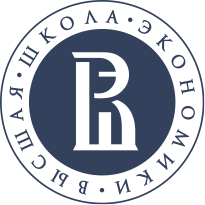 Факультет компьютерных наук / Департамент программной инженерии
Факторы влияющие на удобство использования
легкость обучения - быстро ли человек учится использовать систему;
эффективность обучения - быстро ли человек работает после обучения;
запоминаемость обучения - легко ли запоминается все, чему человек научился;
ошибки - часто ли человек допускает ошибки в работе;
общая удовлетворенность - является ли общее впечатление от работы с системой положительным.
<номер>
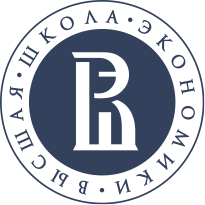 Факультет компьютерных наук / Департамент программной инженерии
Этапы тестирования удобства использования пользовательского интерфейса
Исследовательское - проводится после формулирования требований к системе и разработки прототипа интерфейса
Оценочное - проводится после разработки низкоуровневых требований и детализированного прототипа пользовательского интерфейса. 
Валидационное -  проводится ближе к этапу завершения разработки. 
Сравнительное - данный вид тестирования может проводиться на любом этапе разработки интерфейса.
<номер>
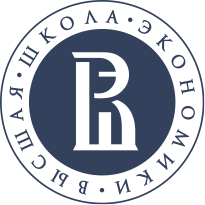 Факультет компьютерных наук / Департамент программной инженерии
Оценка удобства использования
Производительность, эффективность (efficiency) – сколько времени и шагов понадобится пользователю для завершения основных задач приложения, например, размещение новости, регистрации, покупка и т.д.
Правильность (accuracy) – сколько ошибок сделал пользователь во время работы с приложением
Активизация в памяти (recall) – как много пользователь помнит о работе приложения после приостановки работы с ним на длительный период времени? (повторное выполнение операций после перерыва должно проходить быстрее, чем у нового пользователя)
Эмоциональная реакция (emotional response) – как пользователь себя чувствует после завершения задачи – растерян, испытал стресс. Порекомендует ли пользователь систему своим друзьям
<номер>
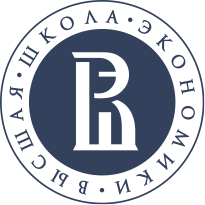 Факультет компьютерных наук / Департамент программной инженерии
Методы проведения юзабилити-тестирования
Автоматические методы слабо применимы
Наиболее эффективным является метод формальной инспекции
<номер>
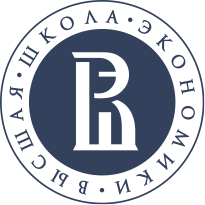 Факультет компьютерных наук / Департамент программной инженерии
Общий оценочный лист тестирования юзабилити
Архитектура и Навигация
Планировка и Дизайн
Содержание
Формы и Взаимодействие
Графика
Цвета
Устойчивость к ошибкам
Платформа и Особенности реализация
<номер>
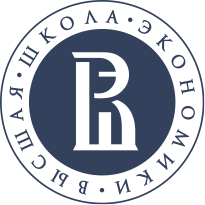 Факультет компьютерных наук / Департамент программной инженерии
литература
1. Про тестирование GUI
https://woxapp.com/ru/our-blog/testing-the-ui-user-interface/
2. Чеклист
https://senior.ua/articles/kratkiy-cheklist-dlya-testirovaniya-polzovatelskogo-interf
eysa-produkta
3. Про юзабилити https://habr.com/ru/post/211322/
4. Про селениум https://habr.com/ru/post/152653/
5. Селениум с питоном https://selenium-python.readthedocs.io/
<номер>
Спасибо! вопросы?
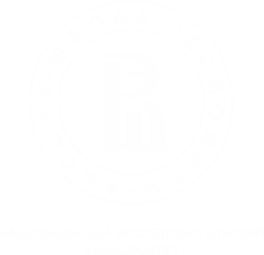